London
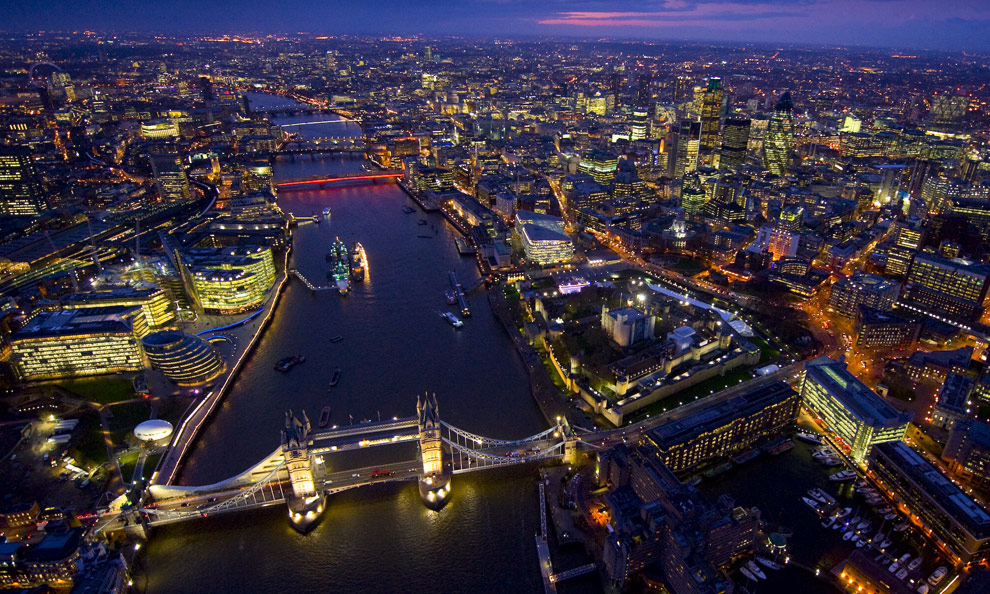 London
London je najveći grad u Britaniji.
U Londonu živi 8,000,000 ljudi.
London  je bio prvi grad na svijetu koji je imao podzemnu željeznicu pod nazivom ‘tube’.
Mnogo ljudi posjećuje London kako bi vidjeli sva slavna mjesta u gradu.
Parlament
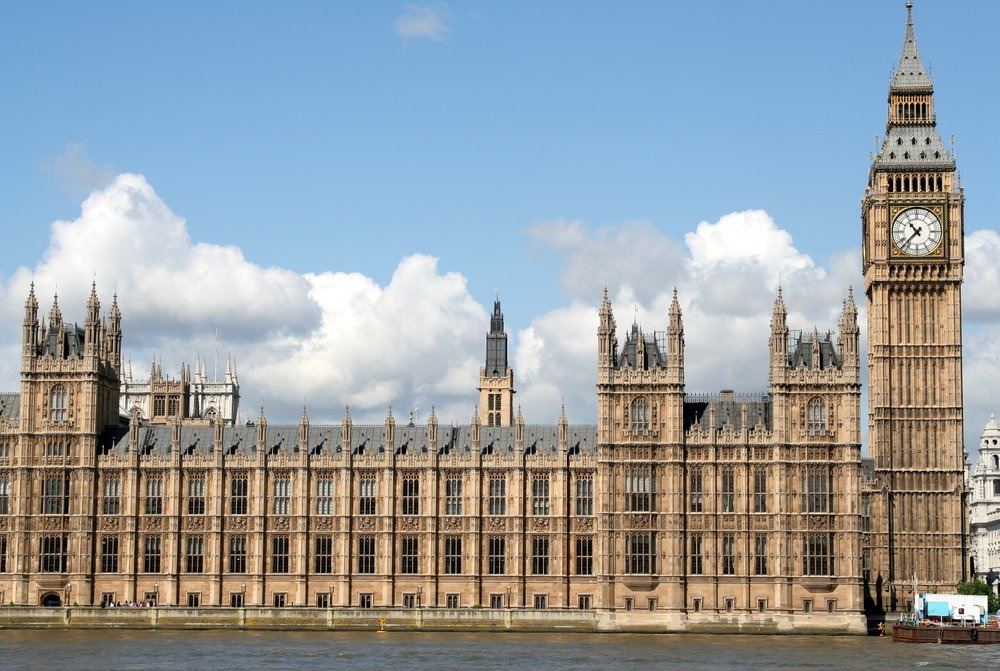 Na ovom se mjestu donose svi britanski zakoni

Postoje tri glavna tornja

U Parlamentu postoji 1000 prostorija
Big Ben
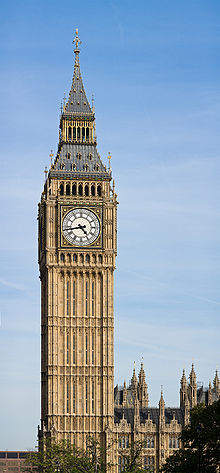 Toranj je dovršen 1858. godine

Kazaljka za sate duga je 2.7 metara dok je kazaljka za minute duga 4.3 metra

Big Ben dio je Parlamenta
Buckinghamska palača
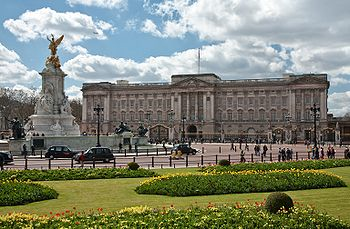 Kraljevska obitelj živi u Buckinghamskoj palači

Buckinghamska palača ima 775 soba

Buckinghamska palača ima 1514 vrata i 760 prozora

Iznad Buckinghamske palače uvijek vijori zastava
LondonSKI KOTAČ
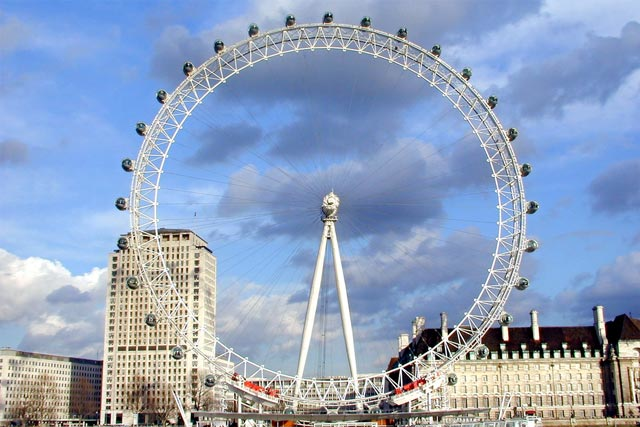 Pomoću Londonskog kotača možemo vidjeti čitav London

Postoje 32 kabine na Londonskom kotaču

Potrebno je 30 minuta kako bi se kotač potpuno okrenuo

Svake godine 3,5 milijuna ljudi posjeti Londonski kotač
tower bridge
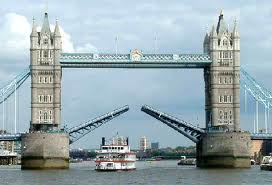 Stoji iznad rijeke Temze od 1894.godine

Srednji dio mosta podiže se kako bi propustio brodove

 Rijeka Temza druga je najduža rijeka u Britaniji
Tube  VLAKOVI
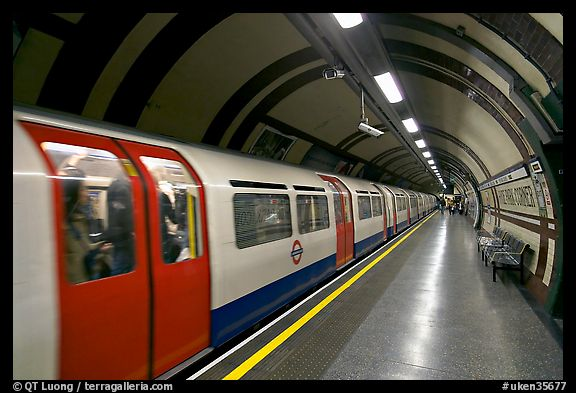 London je bio prvi grad koji je dobio podzemnu željeznicu

Otvorena je 1863. godine

Postoji 11 različitih željezničkih linija koje voze ispod Londona

Postoji 270 stanica